Tuning a Runtime for Both Productivity and Performance
Mei-Chin Tsai	
Sergiy Kuryata
What is a runtime?
[Speaker Notes: I often get into situations that I have to explain what a runtime is. To explain a runtime without a whiteboard and without solid 30 minutes is hard. So I started to tell people that to think of a runtime as a translator. 

When you write in C#, you are enjoying a high level programming language. You write once. You compile once. The portable executable can be executed everywhere. Think of a runtime is a real time translator.]
Windows/X86
Linux/X86
Translate
Windows/X64
Linux/X64
MetaData/IL
Windows/ARM
Linux/ARM
Linux/ARM64
Windows/ARM64
[Speaker Notes: There are 4 different architectures (X86/x64/ARM32/ARM64) and two different platforms (Linux and Window). These are usually abstracted out from developers’ face unless necessary, So as you can image, that is a lot of different targets for runtime  to translate your code to. 

There are different kinds of translation. Offline translation and real-time translation. A runtime does a real-time translation.

What makes a real-time translator a good translator? How correct the translation is. (that will a “bug” when incorrectly translated). How fast the translation is done. (Startup/throughput/latency) How elegant the translation is.  (Code quality)]
1. Tuning startup and throughput
2. Startup time case study
3. Takeaways
Services of runtime to execute code
TypeSystem
Object layout and vtable layout 
type casting (correctness)
Just-in-Time compiler (JIT)
Convert IL to native code
Garbage Collector (GC)
Cleaning up managed heap when needed
class MyBase
    {
        public int baseField;
        //…….
    }
    class MyClass : MyBase
    {
        public int myField;
        // ….
        public virtual int myFunc()
        {
            int result = myField + baseField;
            return result;
        }
    }
[Speaker Notes: There are many components in runtime. But three of them are relevant to today’s performance talk. 

If you look at the partial simple code snippet on this slide, to execute your code, TypeSystem is responsible in deciding the size of MyClass object, answering the offset of where myField is within the object, laying vtable for MyClass.

JIT is responsible in compiling myFunc’s body into assembly code by consulting TypeSystem. Note that JIT is sensitive to architecture. 

Garbage collector will come in play when memory is under pressure and clean up the objects that are no longer alive when you are running your program]
Question -How many methods are JITed to run this HellowWorld Web API application?
public class ValuesController { 
    [HttpGet("/")]
    public string Hello() => "Hello World!";

    [HttpGet("/api/values")]
    public IEnumerable<string> Get() {
        return new string[] { "value1", "value2" };
    }
    [HttpGet("/api/values/{id}")]
    public string Get(int id) {
        return "Your value is " + id;
    }
}

https://github.com/dotnet/corert/tree/master/samples/WebApi
[Speaker Notes: The WebAPI sample goes as follows:
1. Create the host:              IWebHost host = …;
2. Start the host:                 await host.StartAsync(token);
3. Output “Now listening on: http://localhost:5000...”
4. Output “Application started. Press Ctrl+C to shut down.”
5. await host.WaitForTokenShutdownAsync(token); // skipped to do start up measurement
6. exit the process]
Simple HelloWorld WebApi sample
[Speaker Notes: Measured on Intel Core i7-6700 CPU @ 3.40GHz.  Cold startup is emulated by emptying all working sets and the OS standby list.


JIT time is measured in hot runs.]
We have a problem hereMeasure.. Measure.. Measure..
HelloWorld WebApi takes 1.38s to run…
We are asked to JIT over 4000 methods
JIT
Type
System
JITEEInterface
[Speaker Notes: We measure the JIT time. Is it really just JIT? Being a lead for JIT and being a lead of TypeSystem. I can tell you that neither of them believe to be their fault. JIT team believes that from 1.49 sec the actual JIT time is really only 1/3 of it. TypeSystem team believes that 1/3 of the JIT time is their problem. Where is the missing 1/3? It turns out to be the chatty-ness between the two components.]
Calling engineer in action
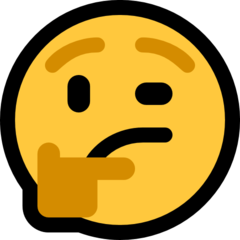 [Speaker Notes: *** Need transition line

Regardless who’s fault it is. There is no way that a real world application that build on top of .NET with this startup problem. It is a ship stopper. 

Sergiy, we got a problem here. Please solve the it in less than 5 minutes so we can ship.]
Precompile on targeted device
Execution and compilation environment is always matched
NGEN
Cache the JIT and TypeSystem result at deploy time
Remove majority of JIT from program execution
Program execution just running compiled code
[Speaker Notes: As Mei-Chin noted the problem here that I need to solve is the time to execute the  JIT. The quality of the JITed code is more than sufficient for this scenario to achieve the level of throughput that our customers expect. It’s the time to JIT code of that quality which is the problem here. 

If we take a step back here and look at the whole picture, running the JIT on every execution of the application is fairly wasteful. After all we’re executing the same code, on the same machine for the same scenario every single time. The JIT output on every execution is going to be the same. Why not instead execute the JIT once, save the resulting code and just execute it directly next time?

NGEN is a tool we built to solve this exact problem. It effectively loads an application or library, executes the JIT on the methods, and stores the result in a machine wide cache. In the future whenever the runtime loads the application, or any of it’s libraries, it will use the cached results rather than executing the JIT. This means we can achieve execution on pare with native languages like C++.]
Simple HelloWorld WebApi sample
Start up is now 0.48 second. Not bad! We are done!
[Speaker Notes: When we measure the results we see the execution time is dramatically improved here. Startup is now 2/3rd faster than before. Done right?

You will notice that there are still some methods JITed here. That’s because NGEN doesn’t cache everything the JIT can generate. There are some patterns which are best done in the JIT. For example generic virtual methods.  So even when an application is NGEN’d there will still be some level of JITing going on.]
Fragility
JIT / TypeSystem output depends on
Layout of code in the application and framework
Data structures within the CLR
This is fragile and causes precompiled images to be invalidated
.NET Framework is serviced via Windows Update
Application dependencies update
Performance can change after deployment
[Speaker Notes: **mention it must run on the target machine.

One downside of NGEN is that the results stored in the cache are a bit fragile. That’s because the JIT makes a lot of assumptions about the executed application:
Assumes types aren’t going to add or delete virtual members. This means it make optimizations like hard coding virtual table offsets.
Assumes the content of methods won’t change which allows it to do cross library inlining.
Assumes internal data structures in the CLR will stay the same. 
These are reasonable assumptions for a JIT to make. After all it’s meant to generate code at application execution time. These types of things don’t change during application execution. They change during deployment.. 

But this does mean that changes to the environment can invalidate the cached results. Every time there is a deployment event these assumptions can be invalidated. This can mean deploying a patched version of the application, updating an individual library or even a Windows update when the .NET framework itself gets updated. This is a consequence of using the JIT for a scenario it wasn’t directly designed for. 

To be clear this is not a safety issue. The applications aren’t going to suddenly start crashing on these violated assumptions. The runtime is resilient to these type of events. It stores enough information in the cached results to detect this situation and will simply fall back to the JIT when it happens. 

This type of deployment event seems like it will be pretty rare though.  I mean how often does Windows Update change the .NET Framework. When it does happen the customer will just seem some slow down for a bit. Eventually the NGEN service will come around and re-cache everything. Doesn’t seem like a real world problem.  More of an engineering detail. Sounds like we’re good here. Can tell the boss that we’re good to go.]
Engineer was happy for a while!
[Speaker Notes: Mei-Chin’s slide

As you have noticed, our engineer Sergiy does know his solution’s shortcoming. But he lives happily for sometime. As .NET becomes more and more popular, more apps opt-in to precompile on device for performance. When framework update happens monthly, we got feedback “occasionally” that NGEN runs over 30 minutes. But we told them that is the price that they have to pay for application startup if they want to depend on NGEN.


Until there are clear evidence that this solution will be a blocker for new scenarios and new work loads.]
The world changes on you…..
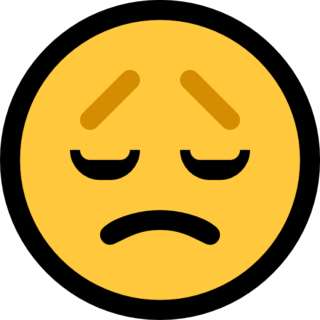 Devices where battery life matters
Build once and deploy on millions of servers
Sorry… but we don’t trust you.
Security – those executable on disk should be signed
No admin service allowed on servers, locked down devices, or Linux
[Speaker Notes: Laptop, phone, wearable, HoloLens and more are battery life sensitive. You must be a good citizen for battery and power. You cannot drain the battery to do 30 minutes heavy computation.

Server (such as Bing) wants image that should be able to build once and deploy to million of identical copies of servers. They want servers to be responsive immediately rather than waiting 10 minutes on each server instance.

Executable must be signed. How do we know that a NGEN image is not tampered. 

Elevated service can be hi-jacked. How do you prove that NGEN compiler won’t do anything bad? When we go to Linux, there is no good place to integrate an admin service to do maintenance. 

Sergiy, you need to find a different solution to solve our startup. Otherwise .NET will be obsolete.]
Compile once at build lab
Need to deal with mismatch between compilation and execution
Scale back of caching – don’t layout types till execution
Scale back code optimization such as inlining, de-virtualization
CrossGen.exe 
Generate less performing code 
With version resilience and copy-deployable
[Speaker Notes: Well I guess that little “engineering detail” was a real world problem after all. Alright what we need is a new code generation strategy here. Using the JIT directly here just doesn’t work due to all of the assumption it makes. 

Our new approach needs to remove these assumptions and ensure it’s not fragile to individual libraries, or the underlying runtime being changed. The good news is most of these bad assumptions are made by the JIT in order to optimize the generated code. These assumptions aren’t something that is fundamental to this ahead of time generation strategy. In lieu of the assumption we can call into the runtime to get the information during execution. For instance instead of generating code that hard coding virtual table offsets we can generate code to ask the runtime to lookup the result dynamically.

CrossGen is the tool we’ll use here. The generated code will be less performant but it will be version resilient. Because it’s machine and version resilient this tool can be run on the target machine or just at build time. This also gives companies the opportunity to sign the generated output at the same time they sign their other binaries. I’m sure anyone who’s dealt with certificates will appreciate that.. The results of the build can then be deployed to any number of servers.]
C#:
    public static void GenDoTest<T>(GenBaseClass<T> o, string exp)
    {
        Debugger.Break();
        string res = o.ToString();
        if(exp != res) throw new Exception();
    }
Crossgen codegen:
push    rdi
push    rsi
push    rbx
sub     rsp,30h
mov     qword ptr [rsp+28h],rcx
mov     rsi,rcx
mov     rdi,rdx
mov     rbx,r8
call    qword ptr [MyRepro_ni+0x1178 (00007ffd`36421178)]
mov     rcx,rsi
call    qword ptr [MyRepro_ni+0x1038 (00007ffd`36421038)]
mov     rcx,rdi
mov     r11,rax
cmp     dword ptr [rcx],ecx
call    qword ptr [rax] => goes through VSD stub (5 more instructions before hitting target)
mov     rdx,rax
mov     rcx,rbx
call    qword ptr [MyRepro_ni+0x1180 (00007ffd`36421180)]
test    al,al
jne     00007ffd`36424216
add     rsp,30h
pop     rbx
pop     rsi
pop     rdi
ret
NGEN codegen:
push    rdi
push    rsi
sub     rsp,28h
mov     rsi,rdx
mov     rdi,r8
call    CLRStub[ExternalMethodThunk]@7ffd363160c0 (00007ffd`363160c0)
mov     rcx,rsi
mov     rax,qword ptr [rsi]
mov     rax,qword ptr [rax+40h]
call    qword ptr [rax+20h] => goes directly to target
mov     rdx,rax
mov     rcx,rdi
call    CLRStub[ExternalMethodThunk]@7ffd363160c8 (00007ffd`363160c8)
test    eax,eax
je      00007ffd`3631ca60
add     rsp,28h
pop     rsi
pop     rdi
ret
[Speaker Notes: Lets take a look at how these optimizations changes affect some real world code. One optimization we’ve mentioned a few time is virtual table layout. 

In an object hierarchy every type can choose to override a virtual method that is defined in one of it’s parent types or interfaces. Good examples of this are toString or equals. When executing such a method the runtime has to decide which ToString gets executed based on the runtime type of the object, not the static type. Generally this is done by means of a virtual table. Every type has an associated table of method addresses. Based on the hierarchy the runtime knows for example the second slot in the table is the address of toString. The runtime also knows how to navigate from an object to it’s associated types virtual table. So to invoke a virtual method the runtime navigates from the object to it’s virtual table then jumps to the address listed there.

Here is an example of that execution strategy. What we have here is a virtual method being invoked on a generic type. The assembly for NGEN has these hard coded offsets we were referring to, which are essentially the troublesome assumptions that are causing us problems. The runtime knows which offset for example toString lives at based on  the order in which it appears in the type.

This also reveals why adding, removing or even reordering virtual methods is a problem. It changes the order in which methods appear in the associated table. Hence the runtime’s assumptions about where a given address will be are invalidated. This is a problem C++ developers are all too familiar with. 

To the right though we can see assembly is a bit larger but doesn’t have the hard coded offsets. This is because the code here is just calling into the runtime and asking it to invoke the specified virtual member. This means that as the object evolves the code will still execute correctly.  

The assembly is a bit more complicated than that. There is a bit of extra code here to cache the initial lookup from the runtime. Meaning the next time this is executed the runtime doesn’t have to get involved at all. Instead we just execute the cached lookup directly. Hence we usually only pay this penalty once and subsequent executions have similar performance to the JIT version.

Notes:
Vtable is chuck pointers, every chuck has 8 methods
VSD virtual stub dispatch (lookup stub, monomorphic stub, polymorphic stub). Generic dictionary to get the indirection cell then VSD on that. 

Talk about fragilitiy of deployment being a trade off.]
Simple HelloWorld WebApi sample
https://github.com/dotnet/corert/tree/master/samples/WebApi
[Speaker Notes: Now that we have a new tool lets do some measuring. What happens when we compare these results to NGEN? 

Looking at this chart there are a couple of things to go over. The first is that there are two runtimes being measured here: .NET Framework and CoreClr. These reason for this is that NGEN is a tool that only works comprehensively with .NET Framework. CrossGen only works on .NET Core. So in order to compare these it’s best to look at the highs and lows of each runtime.

The second item is that there are a lot more configuration for CoreCLR and we still have NGEN. Even though I’m only back on stage because we just went over how problematic NGEN is we’re still using it. The reason there is NGEN is only fragile when dependencies are updated. In these examples wer’e only using NGEN on the CoreLibrary which has no dependencies hence there is no fragility associated with it. 

*** talk about each configuration

These results are great. Using NGEN we were able to speed up startup by about 2/3. Using crossgen we were able to speak it up by almost ¾. So totally nailed it and we’re good to go. 

Notes:

Measured on Intel Core i7-6700 CPU @ 3.40GHz.  Cold startup is emulated by emptying all working sets and the OS standby list.

What you are looking for is the % of improvement when comparing pure JIT and pure AOT on different products (i.e. 4.7.1 and CoreCLR). 

0.48/1.28 vs 0.47/1.02 still 20% slower…]
???
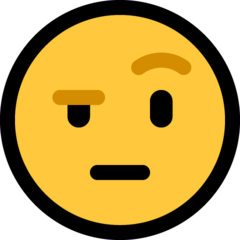 Performance team
Engineer
[Speaker Notes: Mei-Chin’s slide

The startup number certainly looks good. But I just listened to the technical trade off that my engineer has to make. Is his scaling back in optimization and more indirection really not measurable elsewhere? Sergiy, please check all the other performance matrix.]
How about throughput?
Oops! We push the problem to elsewhere.
Number collected using .NET Core 2.1 on a machine with 8 cores (Xeon Core i7 2GHz) and 32GB of RAM
[Speaker Notes: Well maybe not. Startup isn’t the only metric that matters to performance. Lets check on what happens to our throughput numbers when we use CrossGen.
Startup isn’t the only metric though. What happens when we look at throughput? 

Here we’re running our JSON serialization benchmark on CoreClr. The fastest throughput numbers is in the fully JITed solution which is what you would expect. Even though it may have some startup penalty it can emit the most efficient optimizations hence at steady state it should be faster given that CrossGen specifically avoided certain optimizations. It’s about 7% slower.

Well this is a problem. We’ve now just moved the problem from startup time to throughput at steady state.]
Code generation technology choices
Ahead-of-time generation (CrossGen)
JIT
Minimum optimizations
Full optimizations
Interpreter (not a supported option)
[Speaker Notes: So let’s take a step back and look at the type of code generation technologies available to us and their properties to see if we can find a solution. 

Talked about CrossGen a lot today. It’s going to be very creating fast startup times but doesn’t produce the most optimal code so we end up sacrificing throughput.

An interpreter is where there is no code generation at all. The runtime just reads and executes the IL instructions directly. These can have shockingly fast startup times.
There are a number of prototypes of an interpreter on CoreCLR but no officially supported rigorous implementation. The biggest challenge is that it requires a very different runtime integration and the whole different diagnostic support such as debugger and profiler. So interpreters aren’t really an option for us now. 

The JIT comes in two flavors: minimum and maximum optimizations. 

The minimum optimization version shares a lot of properties with an interpreter. Fast to startup but with slower throughput. Hence we can think of this as a substitute for a full interpreter. The reason we have this mode is for debugging. It’s actually how your code runs when you start the debugger in Visual Studio. Reducing optimizations allows us to provide a much more vibrant debugging experience. 

The maximum optimization is slow to startup but has much better steady state throughput.

Looking at the spectrum of options here, no one thing is going to solve all of our problems. 

Transition: the solution is to use all of them.]
Tiered Compilation
Generate code multiple times for a single method
Method bodies have a versioning story
Generate with minimum optimizations at startup 
Replace with higher optimized code at steady state
Use CrossGen to avoid generation at all for most methods
Min Opt JIT
CrossGen
IL Code
IL Code
Full Opt JIT
Full Opt JIT
[Speaker Notes: Tiered Compilation allows us to blend these technologies. Up until now we’ve only been able to take a method and generate code for it a single time. This mean you got to make a decision once about code generation: do you value startup, throughput or portability? 

We’re going to evolve the runtime to allow the generation to happen multiple times for a single method. This creates, if you will, a versioning story for the generated code of a method. We can start in the initial version by generating code as fast as possible: lower, or no optimizations. This will help us with application startup. As we detect the application has moved into a steady state we can start replacing active method bodies with higher quality code. 

When executing a method the runtime will always use the most recent version of the generated code. That means as the JIT is replacing these methods the runtime will just start picking them up. It’s also interesting because it means it’s possible for a single method to have different implementations running at the same time. Imagine the runtime is executing a deeply recursive call. If the JIT decides the method is getting hot and generates the higher optimized version then the next recursive call will end up executing that.

Further we can blend this in with CrossGen. Letting it generate initial implementations for many method bodies at build time and then using tiering to replace them at runtime.]
Heuristic of the tiering
Steady state vs. startup is a gray area
How to determine hot methods?
Hit count to trigger fully optimized JIT 
Or use sample profiling to trigger fully optimized JIT
Other potential future heuristic
Presently using hit count of “30”
[Speaker Notes: But how do we determine when an method has transitioned from startup to steady state? There is no definitive answer here. Every application is different and there is no “startSteadyState” API in the runtime. Instead we have to use a heuristic to make this determination. 

There are a couple of options we looked at here. The simplest one is to pick a hit count. This is a pretty good metric as startup code tends to be executed a small number of times. For example you only parse your config file once. If you’re doing it twenty times you probably have other issues. More advance approaches would be a sampling profiler, or using performance profiles to guide the tiering. 

At the moment we’re using the simple hit counter with a threshold of thirty. This has worked really good across the various benchmarks and applications that we’ve tested.]
Measure again
[Speaker Notes: When we measure this tiered JITing solution we see that we’ve gotten back to the same throughput as before. Exactly the same throughput in fact. That may look suspicious at a glance but remember both scenarios here are ideally using the same code generation technology (the full optimization JIT). The difference is when that generation happens. If the numbers were different that would suggest that our heuristic was off and we weren’t fixing the proper set of hot methods.

Additionally we haven’t lost the startup gains we got from CrossGen. The runtime prefers CrossGen output when it’s available. So all of the startup wins we got from CrossGen are still there and we’ve gotten back our steady state throughput as well. This time … I’m pretty sure we’ve won. 



Notes:

So far everything that customers have reported to us has fallen into a few buckets:

1. If you have a hot loop in a cold method, we don’t have a good mechanism to switch the thread over to faster code - the attribute Kount recently added is a workaround that lets customers warn of such cases in advance
2. Doing the background jitting too late, too early, or too aggressively can degrade performance of specific scenarios. We probably need to keep refining our heuristics and try to lower the impact of call counting/background jitting overall.
 
There are some other effects we’ve seen, but I don’t think a single customer has noticed:
1. Different jit code has difference lifetime for references which could then modify the GC heap
2. Keeping all the code for both tier0 and tier1 can increase native memory usage]
Recap on our codegen journey
More capability in runtime 
for code optimization
Pure JIT
CrossGen
Tier JITting
NGEN
[Speaker Notes: Now I think we’ve finally solved the key customer issues … for the moment. Recapping how we got here. 

The .NET optimizing JIT produces code that performs very well for our throughput scenarios. But it’s not ideal for our startup. NGEN helps with this by running the JIT ahead of time and mostly eliminating the JIT from application execution. But it’s a fragile technology has issues when it scales up to cloud environments. CrossGen fixes our fragility issues but comes with a bit of throughput loss. Tier’d JITing is where we are really starting to hit the sweet spot. We can take combine all of our code generation technology and use them in the place which best suits their strengths. 

We continue to tune on our tiering heuristic. With tiering, more opportunities open up for optimization that take more computation time in the background.  JIT is a trade off between throughput and code quality. Now we can consider features like using a background thread to generate highly optimized code. Given it’s background, there are no throughput issues and we can consider optimization you’d never use in a jit. 

Other items we are considering is de-virtualization. De-virtualization is a critical optimization for managed code where there tends to be a lot of object hierarchies.. We are playing with guarded de-virtualization and speculative de-virtualization. Java is better here but because they have to be. Virtual is the.default there but not for .NET hence we’ve had different priorities. But we can get lots of wins in this area.

The future is bright here. // how about say, there are a lot future potential here…]
Coming next…
Better support for Docker containers
Configurable Runtime for constrained environments
Reduced size of the Framework libraries
Startup optimizations to support the new UI stack
Improved code quality of the precompile code
Publicly available AOT compiler
[Speaker Notes: We have talked about what we’ve done so far. Now lets take a look at what we’ll be working on in the near future.
It’s not a surprise to anyone that Docker containers are everywhere. Normally, .NET Core applications run just fine in Docker containers. But we got reports from a few customers that if a container is configured with limited amount of memory (a couple hundred of MB) then applications sometime run into problems. We are working on addressing it.

The other important characteristic for containers is size of base image. Precompiling assemblies with CrossGen increases their size because precompiled code is stored inside of them. We are currently looking at using partial precompilation to reduce the overall size of the .NET Core Framework assemblies without regressing startup time.

As you have seen from the .NET Core Preview blog posts, we will ship a UI stack for Core 3.0 that will include WinForms and WPF. Obviously, UI applications must start fast and be very responsive. So we will be working on precompiling and optimizing these libraries.

And last but not least, we want to make our AOT compiler (CrossGen) to be publicly available to everyone, so every developer could you use it if needed.]
2. Startup time case study
[Speaker Notes: We have just spent a good chunk of our presentation talking about limitations of precompiled code. So when is it beneficial to use CrossGen to precompile an application?
Let’s take a look at an example?]
Is AOT right for your application?
Main purpose – to improve startup time
Pre-compile code to reduce the time spent JIT’ing
PerfView is your friend
https://github.com/Microsoft/perfview
Case study: NuGet Package Explorer
https://github.com/NuGetPackageExplorer/NuGetPackageExplorer
Kudos to Oren Novotny for porting it to .NET Core 3.0
[Speaker Notes: As we said before, AOT help remove JIT time from startup, so if JIT’ing consumes a lot of CPU during startup, then AOT will help. We answer this question using PerfView.
It is a very powerful tool that can provide many insights into applications performance. There many video tutorials that explain how to use this tool for different scenarios. You can find a link to them on the PerfView GitHub page.
Let’s use a real world application to make this exercise more interesting. If you have worked with NuGet packages, then you most like heard about an application called NuGet Package Explorer. This application has been recently ported to .NET Core 3.0 and it runs on top the brand-new and shiny UI stack. Let’s see if we can improve its startup time by precompiling application’s assemblies. Should be fun!]
Collecting Data with PerfView
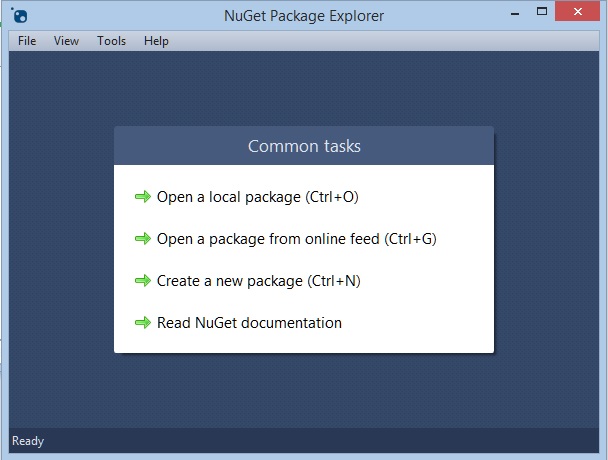 [Speaker Notes: So what do we do?
Obviously, run PerfView and start perf data collection as shown on this picture.
Then launch the application.
Once the application has started, we can tell PerfView to stop collecting data. After this, PerfView will merge all collected traces and generate an ETL file, which you can see on the next slide.]
Analyzing JIT Data with PerfView
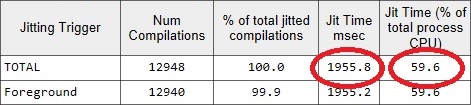 [Speaker Notes: There is a LOT of interesting data that PerfView can show. For now, let’s focus on what’s the most important for this exercise – how much time the runtime spent JIT’ing application’s code.
If you click on JitStats, it will open a new window that contain overall summary and information about every single method that has been JIT’ed.
To keep it simple, I added only the summary table to this slide.
As you can see, the runtime spent almost 2 seconds compiling the code, which is about 60% of the overall CPU time consumed by the application during startup! That’s a lot but we can fix it!
Note: these numbers will look very different when .NET Core 3.0 ships. They will be much, much lower in the release version of .NET Core 3.0.]
JIT Data for AOT compiled application
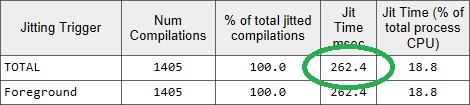 [Speaker Notes: I have precompiled application’s code with CrossGen and collected new performance data for startup.
Now the numbers have changed drastically! JIT time dropped from 2 seconds down to 200-300 milliseconds and the application takes slightly more than 1 second to start.
As you can see, there are still about 1400 methods that are JIT’ed at startup. Those include some of Generic instantiations and P/Invoke stubs that CrossGen cannot precompile yet but we constantly working on improving it. So more is yet to come!]
3. Takeaways
[Speaker Notes: Sergiy, thank you for coming up with a great solution for our startup and throughput. Now we just need to ship CrossGen and Tier-jitting.]
Performance
Performance is hard. It is on-going work
No silver bullet
Be data driven
Design for performance
Tune for performance
It may require many small work

Understand your requirement ahead of time
Monitor and revalidate
[Speaker Notes: Performance is really hard. If you think that you are really good at performance, you are probably wrong 9 out 10 times.
There is no silver bullet for performance. 

You see that we tune the runtime itself. We build tools such as CrossGen for application deployment. 
We build language feature like Span<T>. So framework and application developers can all participate. 
We did a bunch small optimization. 

Always be data driven. Don’t guess.

You must design with performance in mind. Then you tune your application for performance. 
Do measurement! Set a goal Figure out what works needed to be done to achieve that performance goal. After implementing them, remeasure and validate. 

Don’t count on number lines of C# source code, you don’t know the IL generated for it. 
Don’t measure on number of IL generated, you don’t know what JIT’ed code is like. It is not linear. 
How about less assembly instructions generated by JIT? In general is good but remember that not all code will be executed. And not all instructions are same expensive. 
I love what my architects told me – we count in cycles, not instructions. Branch prediction miss and cache miss are expensive. Not until you measure, you will be surprised. 

Don’t forget the optimization that is also happening in the hardware level in addition to OS level.]
Developer Division and .NET Runtime team are hiring!
Talk to us if you enjoy system programming, runtimes, and compilers!
We are a globally distributed team. 1/3 of Sergiy’s team works from Europe. 
Questions?
GitHub.com/dotnet/CoreCLR
Mei-Chin Tsai
meichint@microsoft.com
Github.com/MeiChin-Tsai


Sergiy Kuryata
sergeyk@microsoft.com
Github.com/sergiy-k
GitHub.com/dotnet/Roslyn
GitHub.com/dotnet/CoreRT
Links
https://blogs.msdn.microsoft.com/dotnet/2019/01/29/announcing-net-core-3-preview-2/

https://blogs.msdn.microsoft.com/dotnet/2018/08/20/bing-com-runs-on-net-core-2-1

https://blogs.msdn.microsoft.com/dotnet/2018/04/18/performance-improvements-in-net-core-2-1/

https://blogs.msdn.microsoft.com/dotnet/2018/08/02/tiered-compilation-preview-in-net-core-2-1/